測量邊長
任務
計算以A(0,0)、B(0,3)、C(4,0)三點為頂點之三角形之各邊邊長。
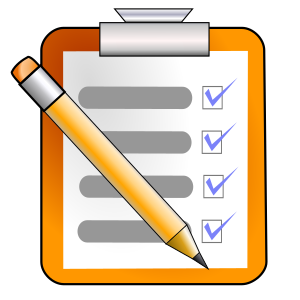 2
點選「畫角度」圖示，打開選單
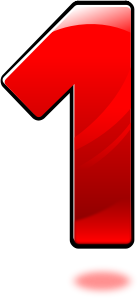 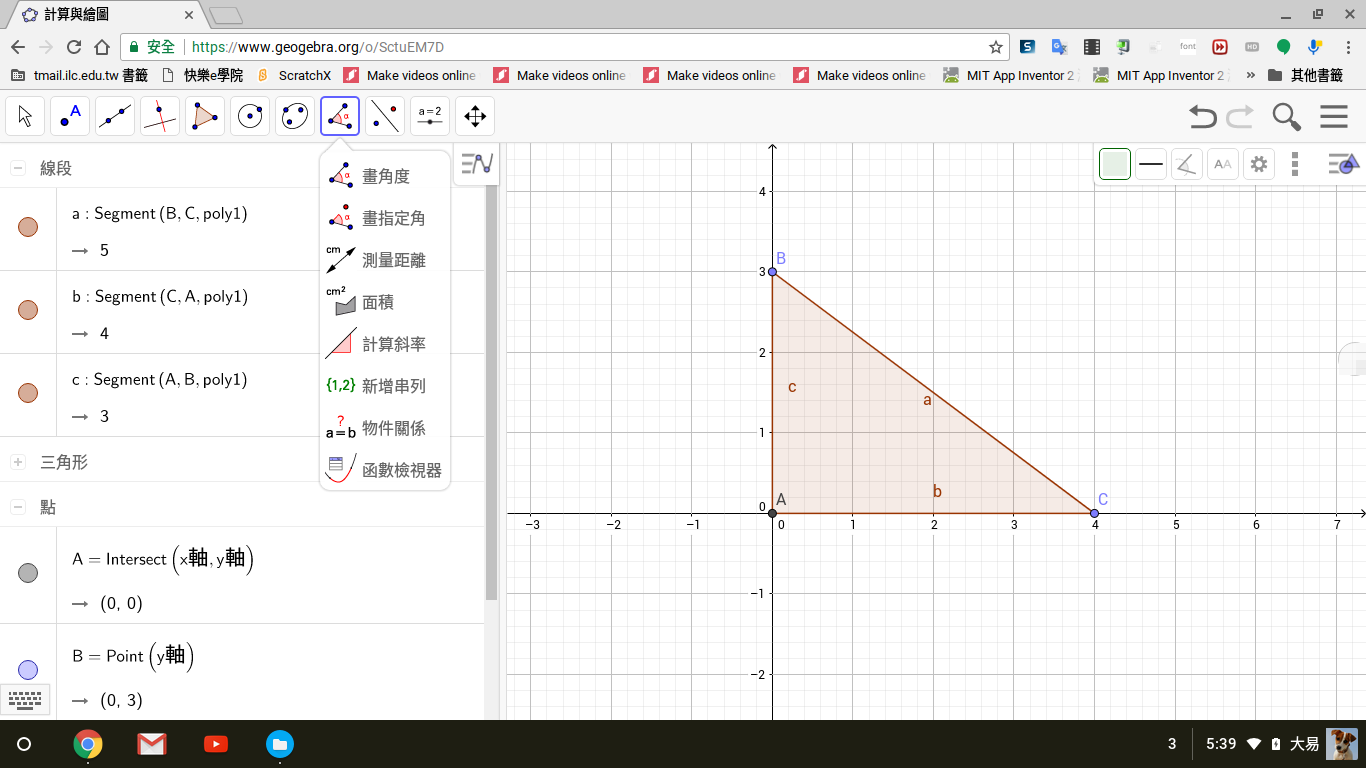 3
點選「測量距離」
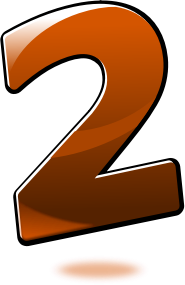 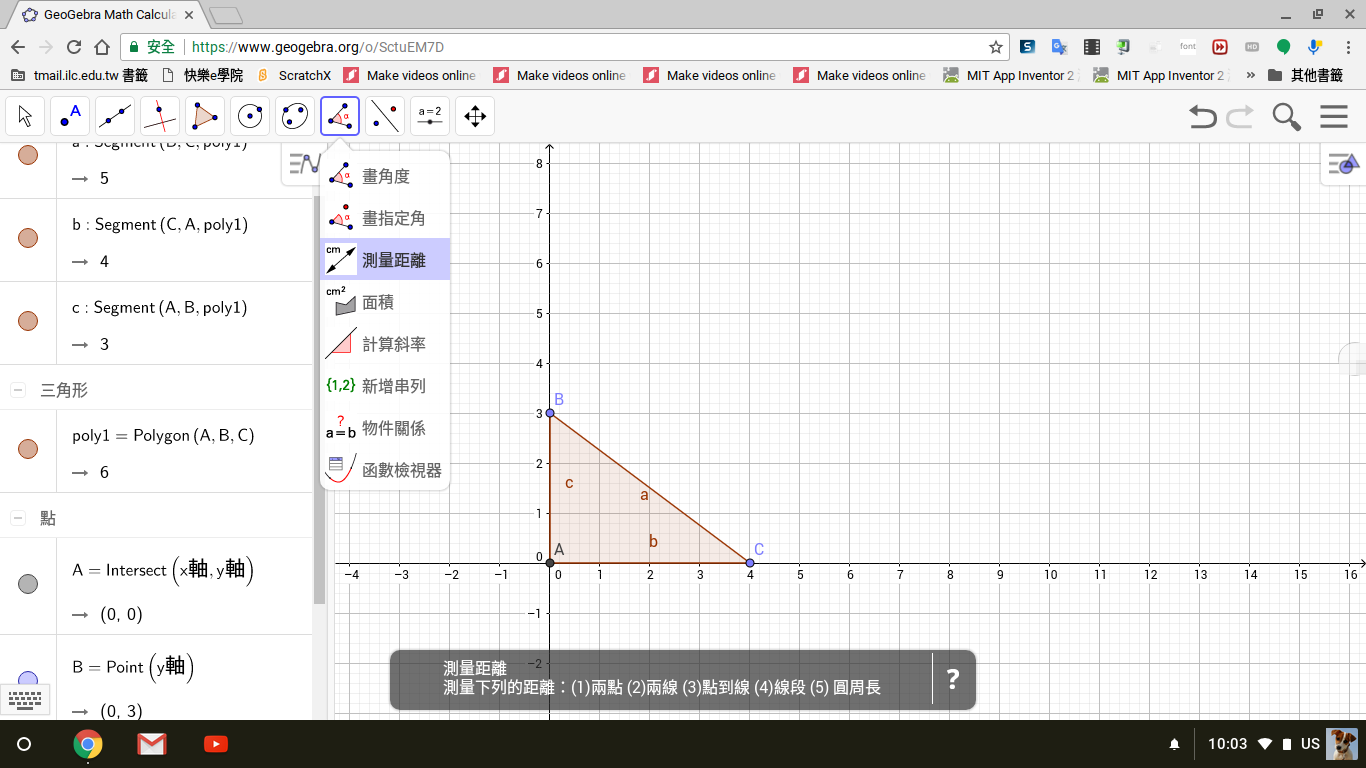 4
注意
測量距離可以使用：兩點、兩線、點到線、線段與圓週長。
本範列採用兩點（點B與點C）來測量距離（BC的邊長）。
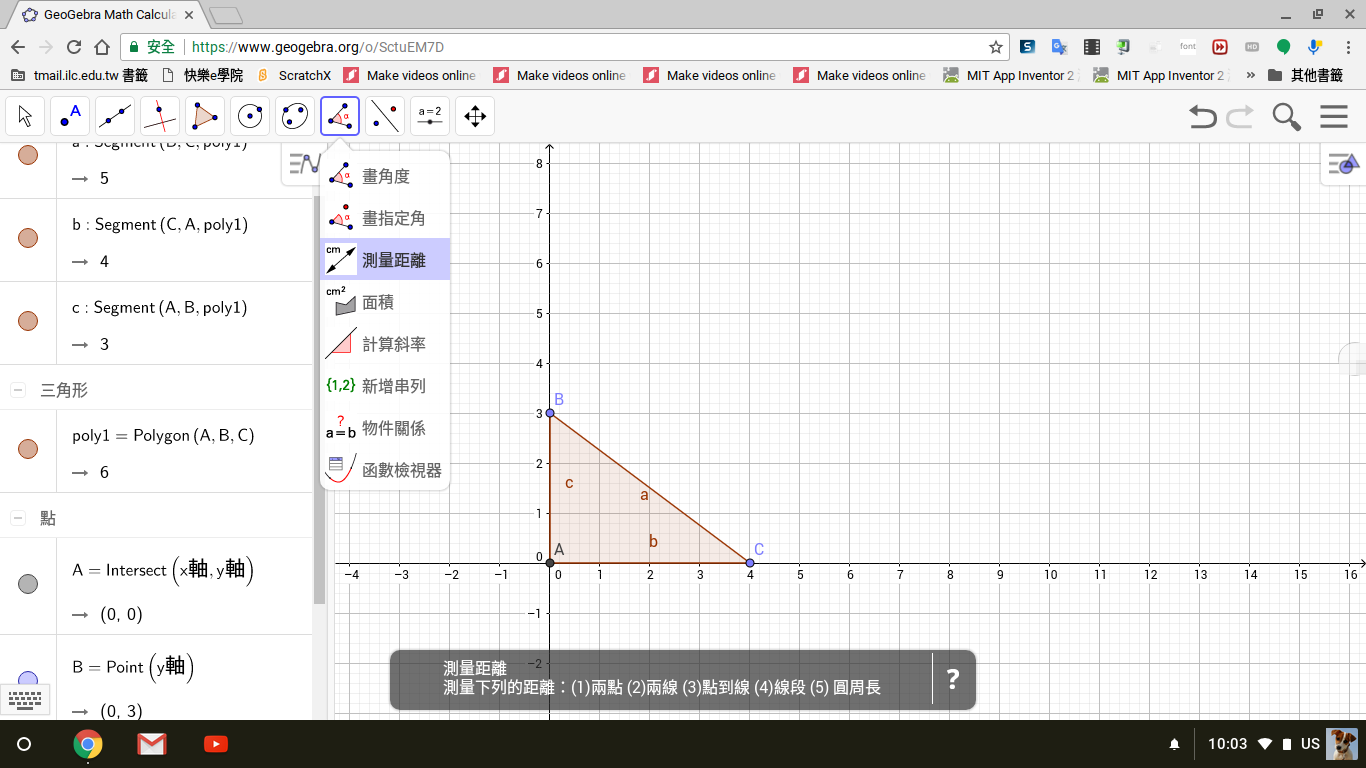 5
點擊點B
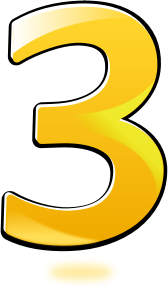 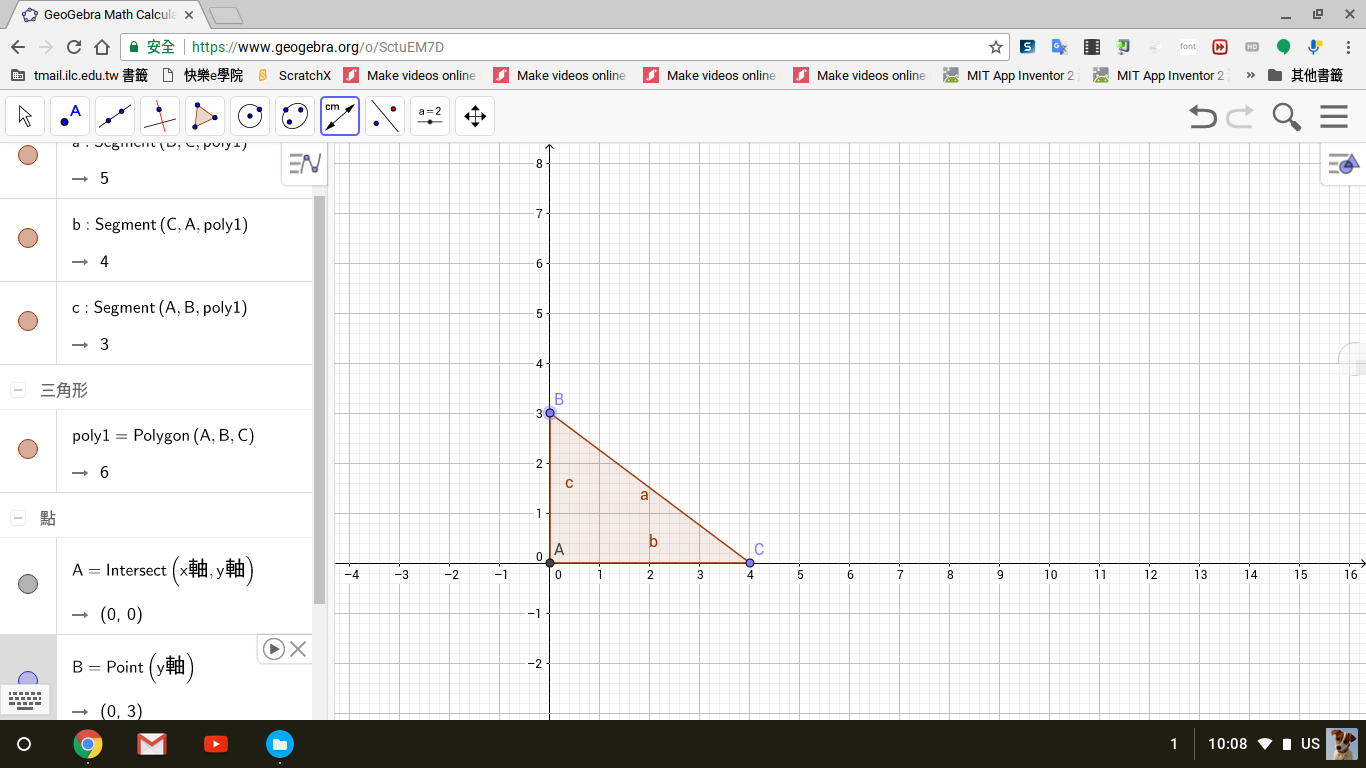 6
點擊點C
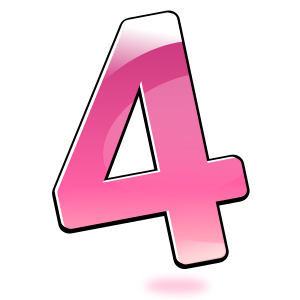 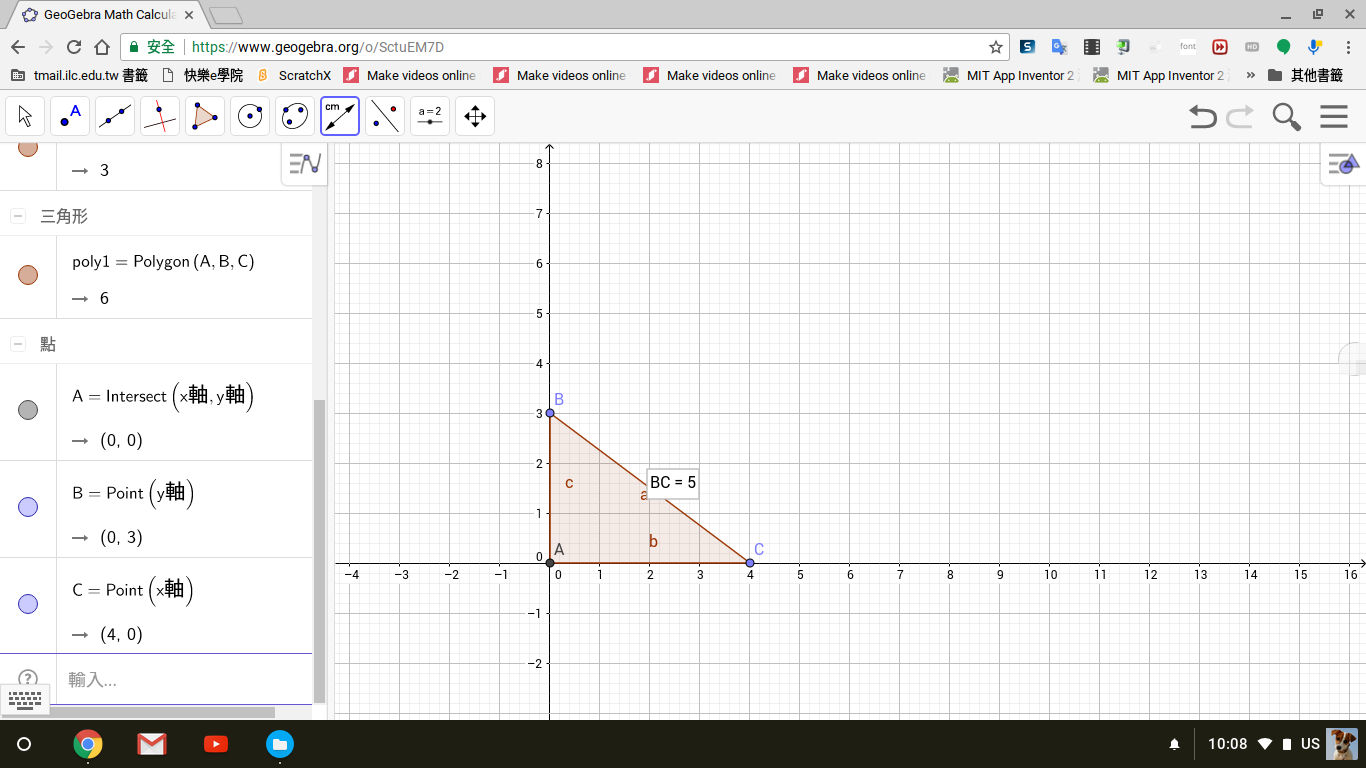 7
顯示邊長
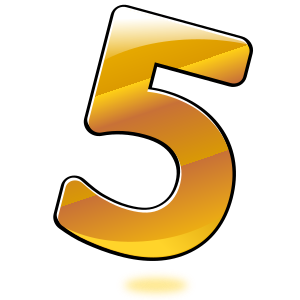 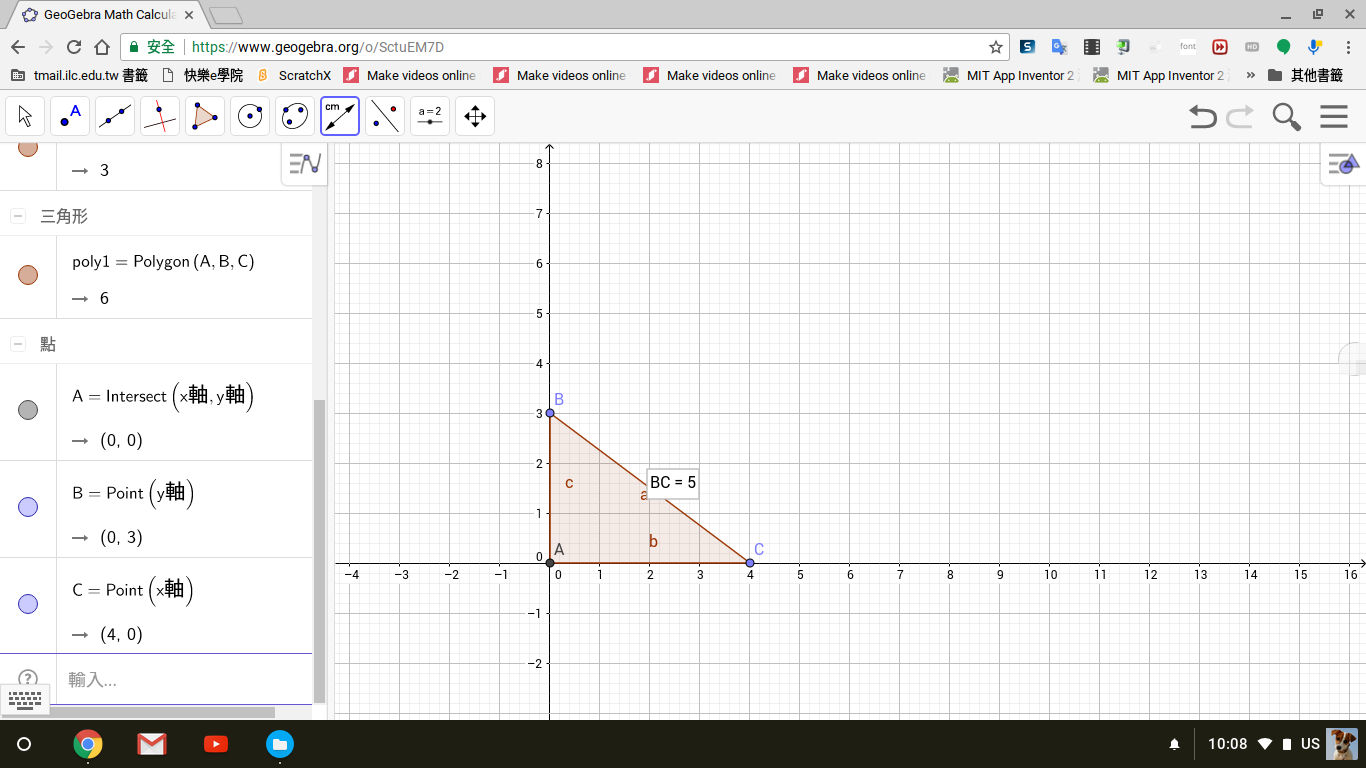 8